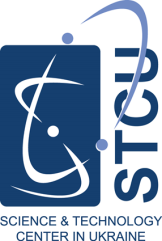 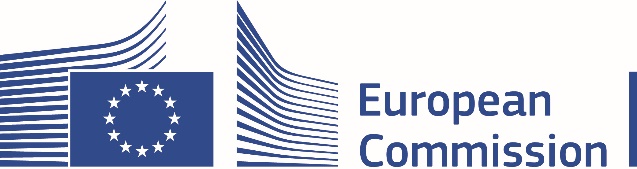 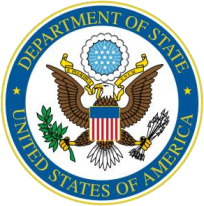 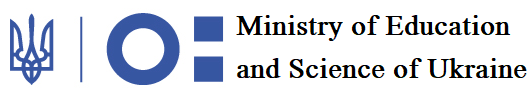 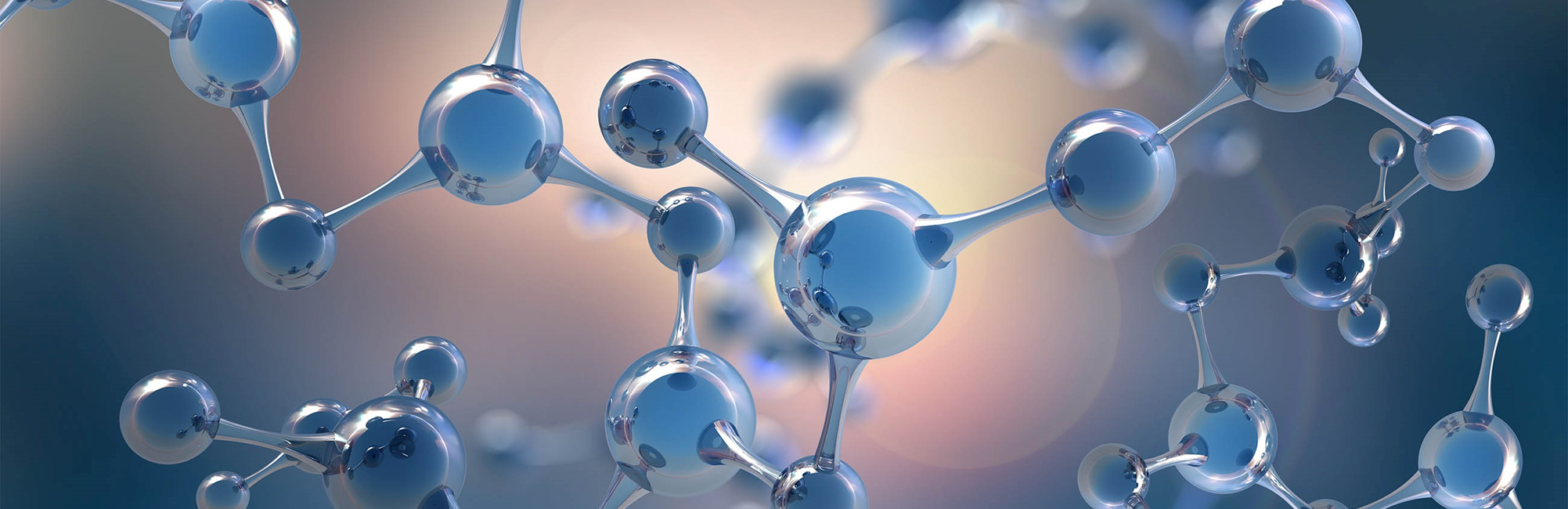 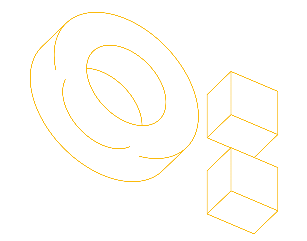 Mr. Mykola LUBIVSenior Deputy Executive Director Science and Technology Center in Ukraine
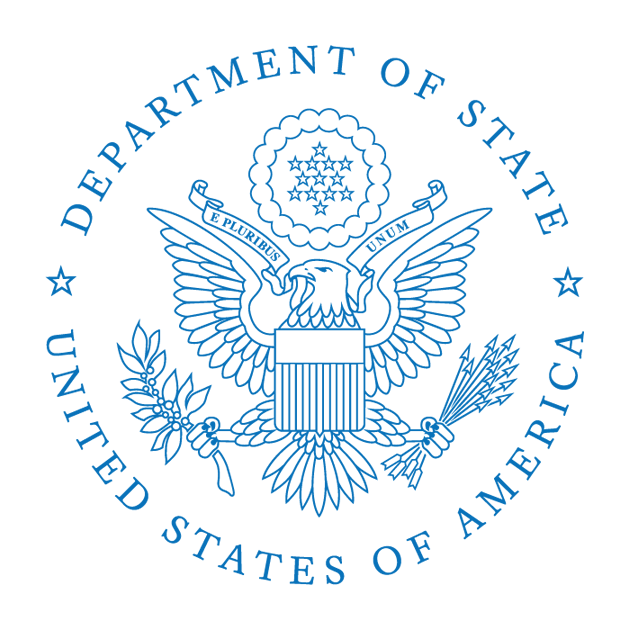 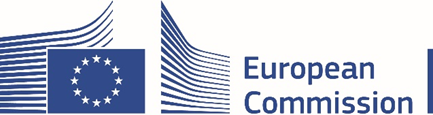 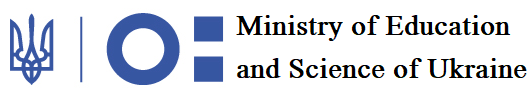 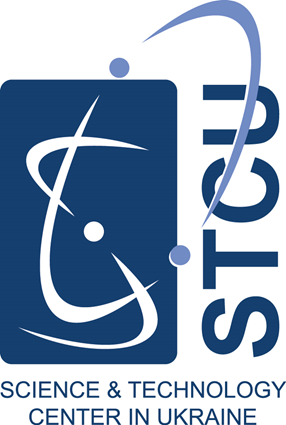 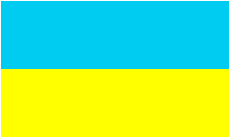 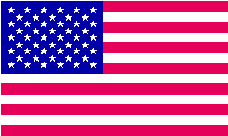 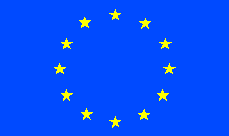 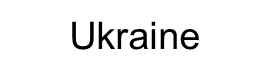 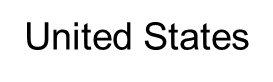 European Union
STCU 7 Member States, including 3 Governing Parties
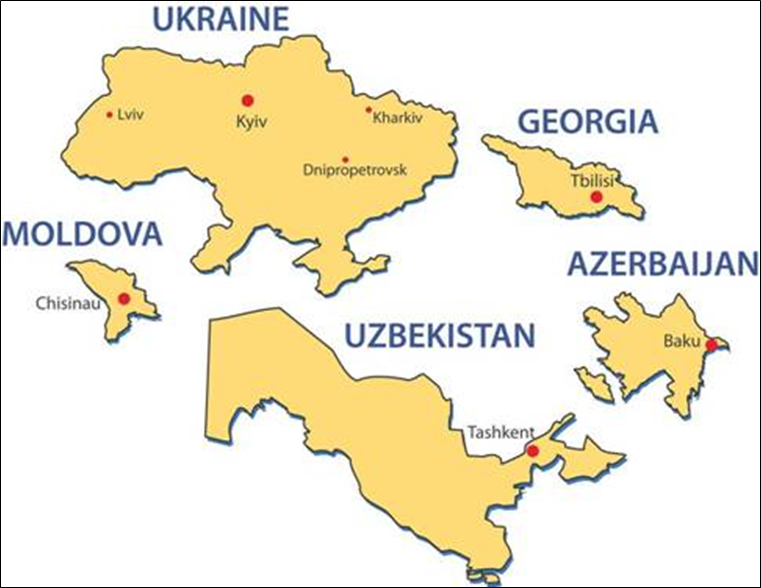 STCU has engaged:

Nearly 1,000 Scientific Technical Institutes
Over 20,000 scientists, of which over 12,000 were former weapons scientists during the Soviet times
Over 2000 Projects over $387 Million USD
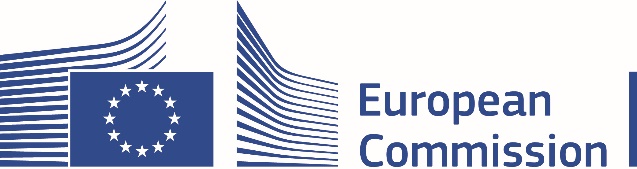 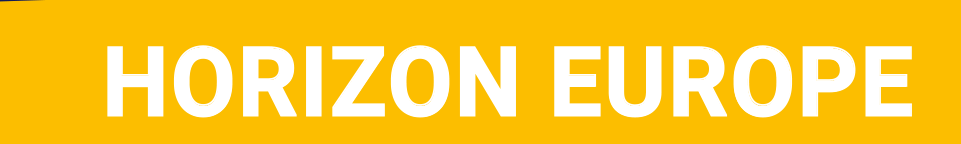 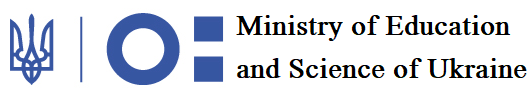 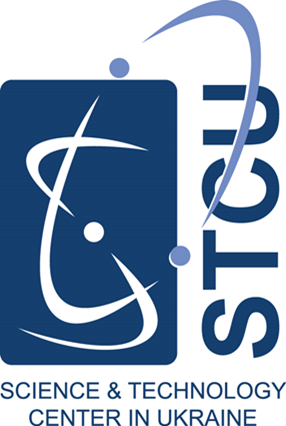 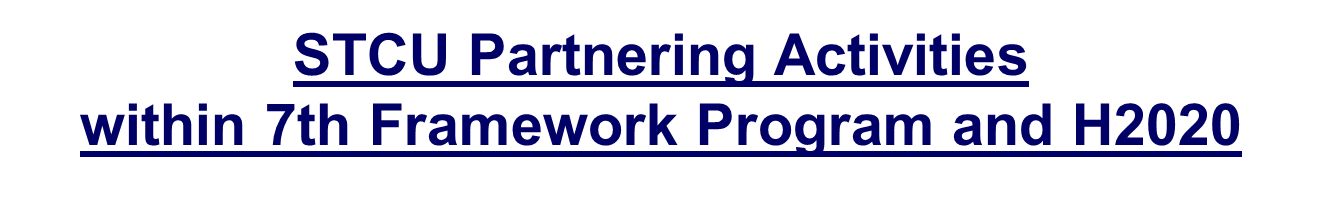 Universities and private companies from the European Union, have used STCU to manage more than (43) Horizon 2020 projects worth over €18.75 million.
Some of STCU H2020 Programs EU Partners
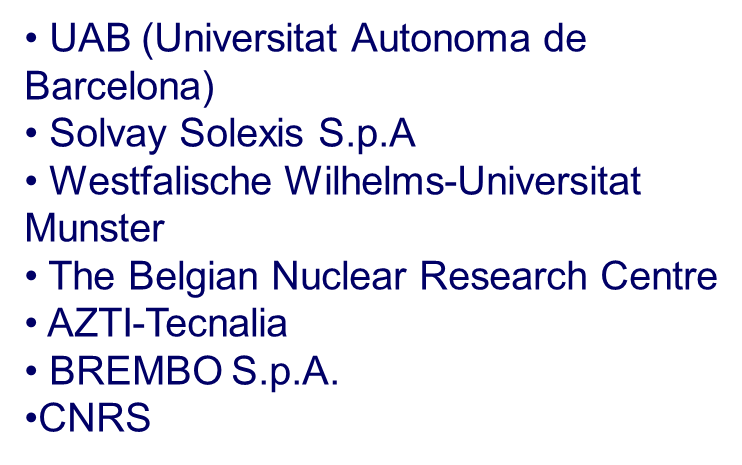 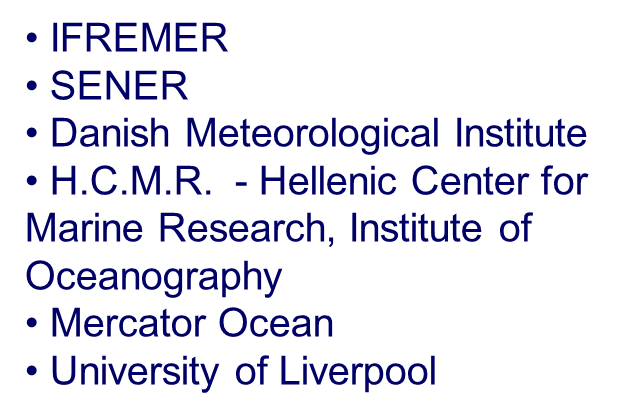 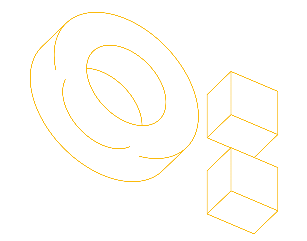 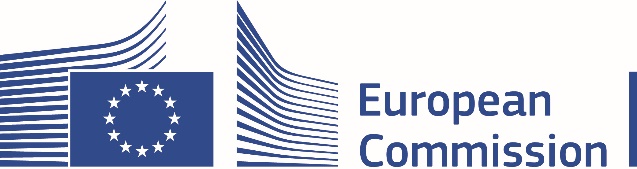 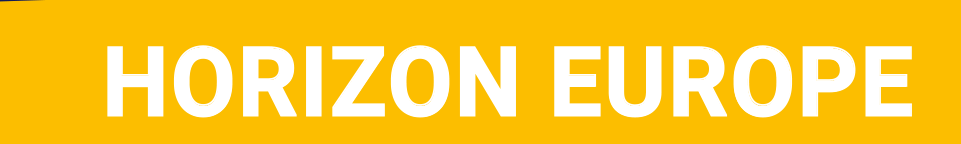 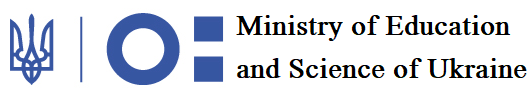 STCU VALIDATION IN H2020 PORTAL 2017
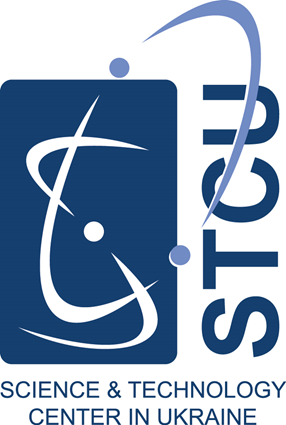 STCU PIC - 933457482
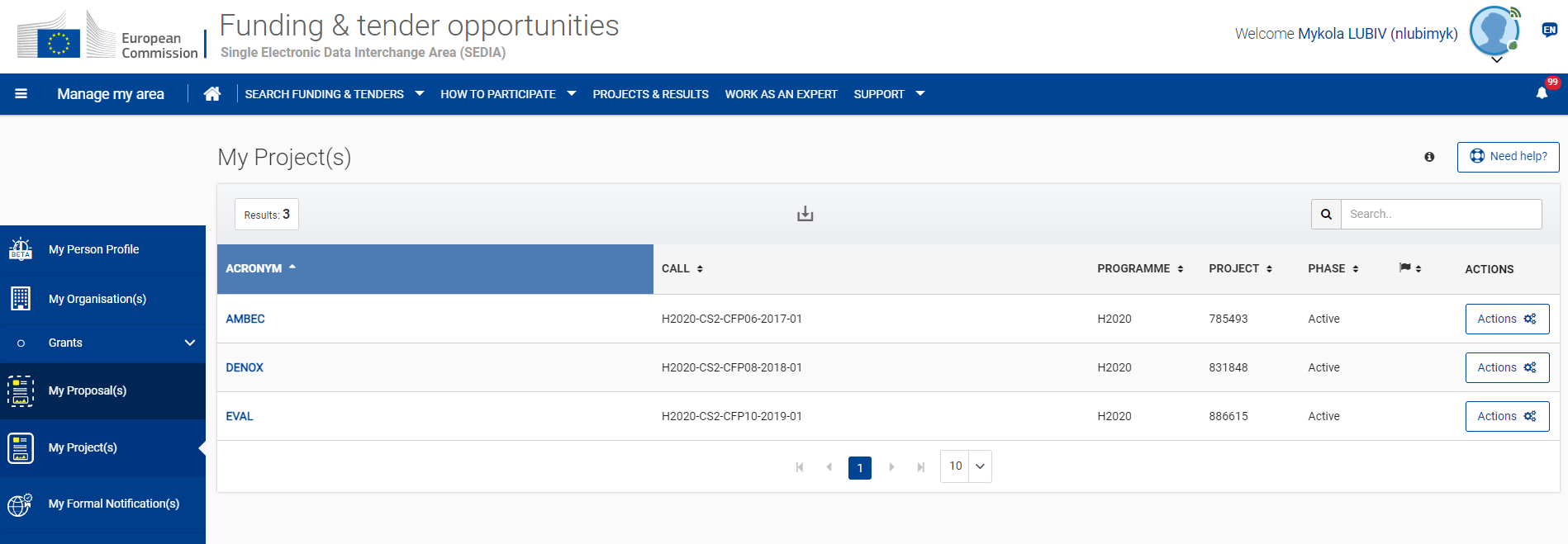 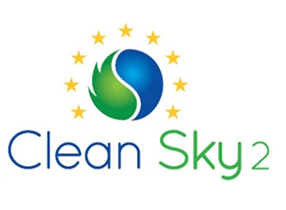 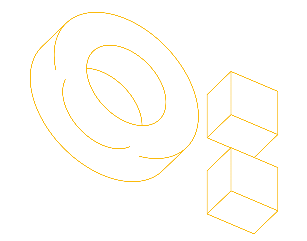 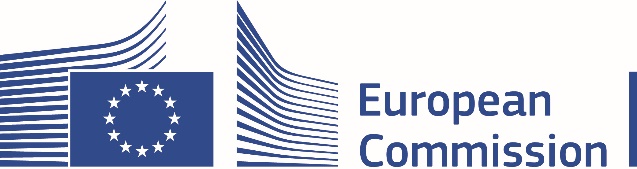 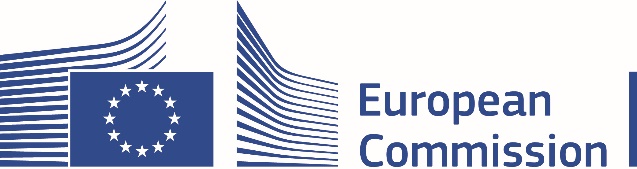 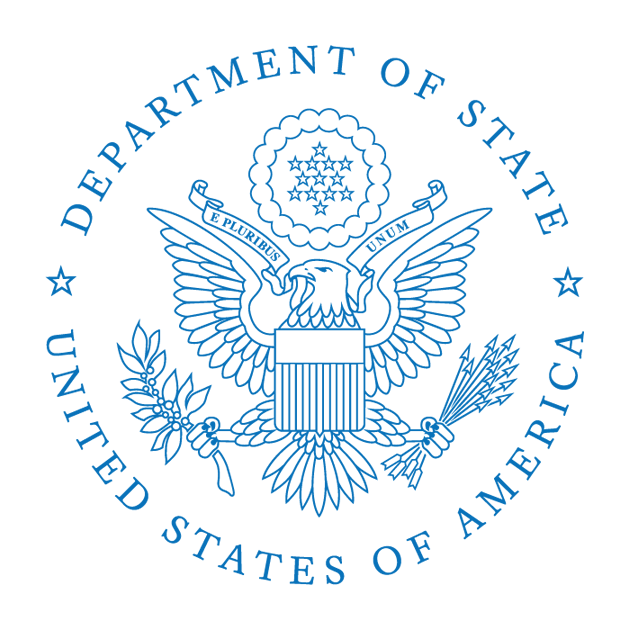 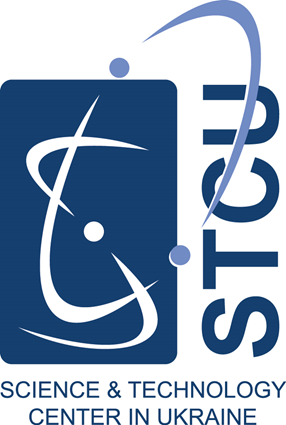 Why work through the -
STCU reduces your business risk in Ukraine and other NIS countries!
Guaranteed business security, reliability and confidentiality
Clear and transparent financial operations
Tax-free grants to scientists through their individual bank accounts
VAT-free purchases
Custom clearance assistance free of all duties and taxes
Project auditing and monitoring, timely delivery of scientific reports and results
Consortium Coordination – free of charge
Host government concurrence
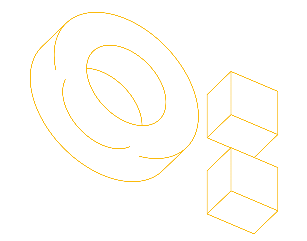 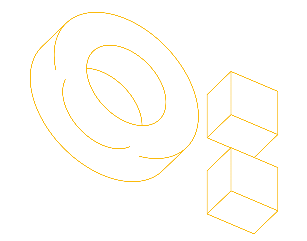 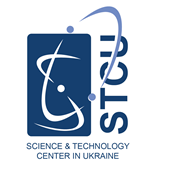 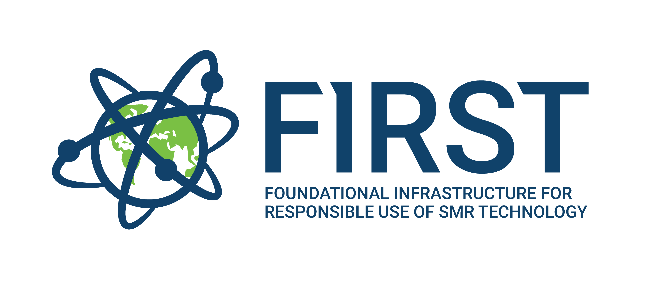 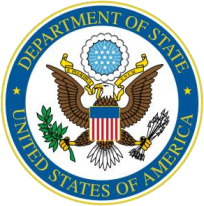 Countering Nuclear Energy Disinformation Fellowship Program
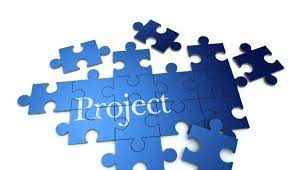 5 ACTIVE PROJECTS
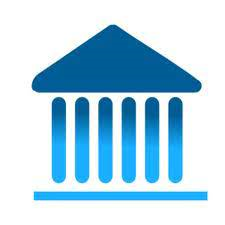 6 UKRAINIANS SCIENTIFIC INSTITUTIONS
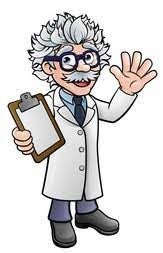 32 UKRAINIAN NUCLEAR EXPERTS
Budget: $100,000.00
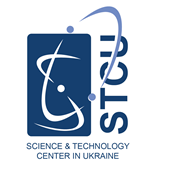 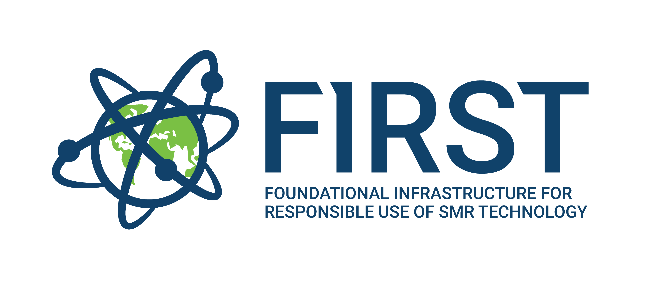 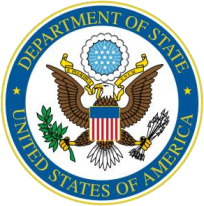 Virtual Advanced Nuclear Reactor Technology Fellowship Program
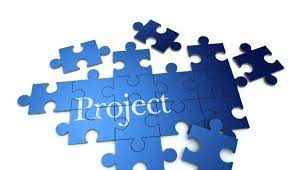 17 ACTIVE PROJECTS
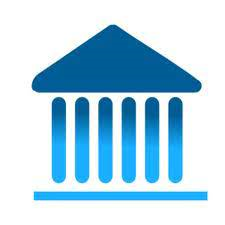 9 UKRAINIANS INSTITUTIONS
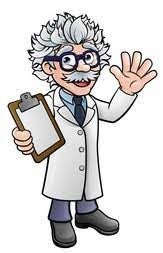 44 UKRAINIAN SCIENTISTS
Budget: $400,000.00
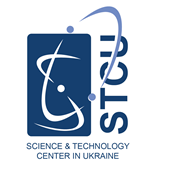 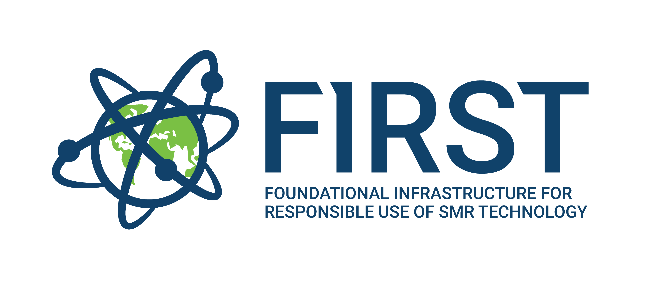 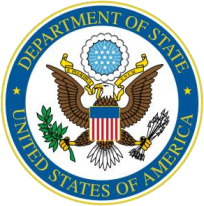 Virtual Scientist Engagement Fellowship Program for Vulnerable Ukrainian Scientist
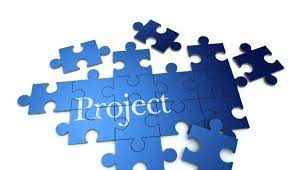 39 ACTIVE PROJECTS
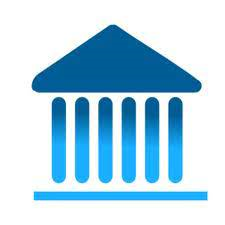 19 UKRAINIANS INSTITUTIONS
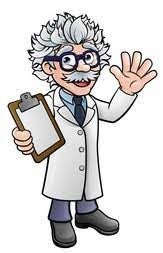 70 UKRAINIAN SCIENTISTS and ENGINEERS
Budget: $750,000.00
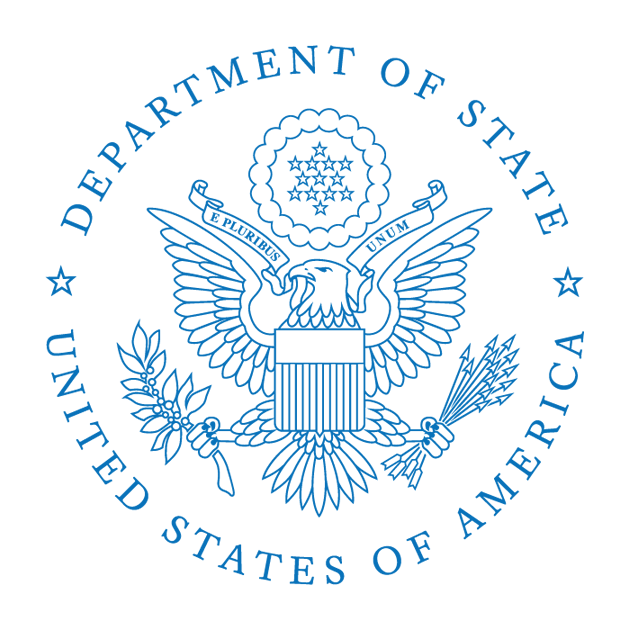 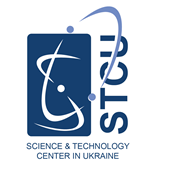 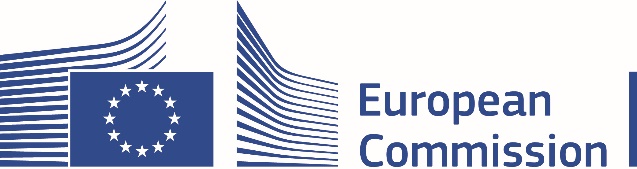 STCU new activities during 2022
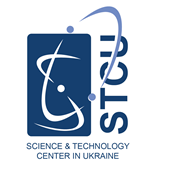 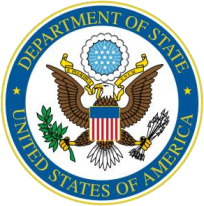 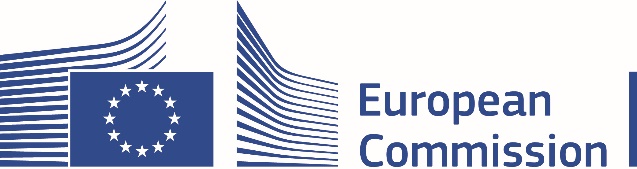 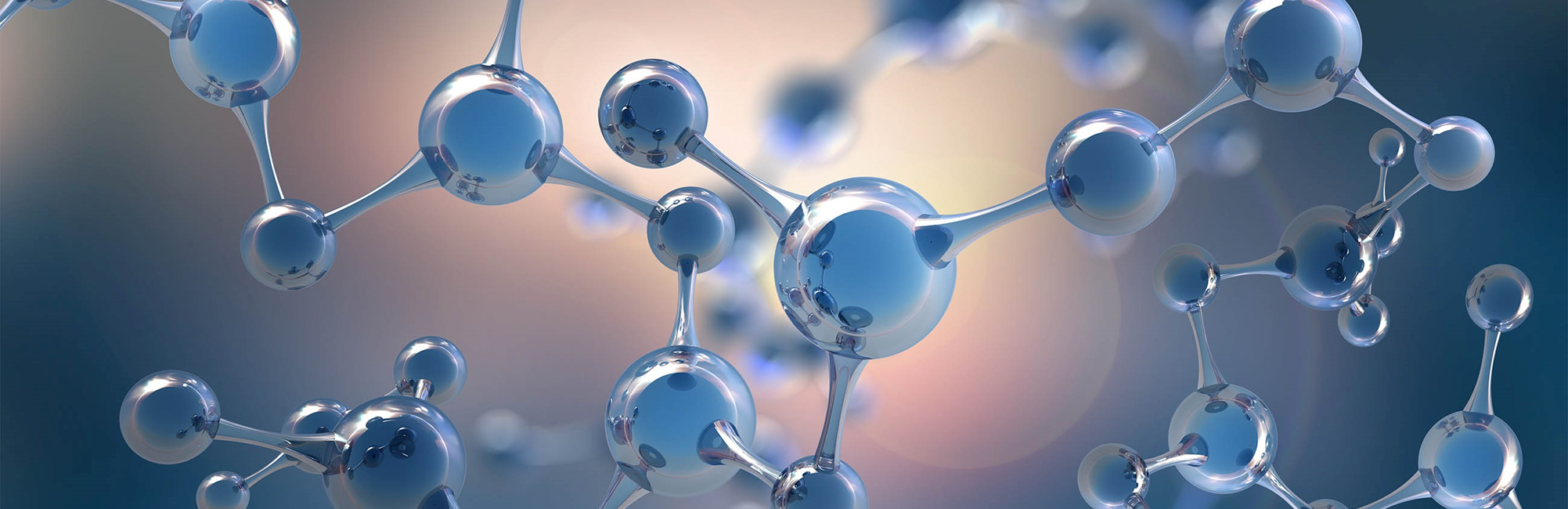 Thank you for attention!Mykola LubivSenior Deputy Executive DirectorScience and Technology Center in Ukrainecontact emailMykola.Lubiv@stcu.int